ΔOMΕΣ ΥΠΟΣΤΗΡΙΞΗΣ
Απόστολος ΔαρόπουλοςΔρ Κοινωνιολογίας της Εκπαίδευσης, Μ.Εd.Σύμβουλος Εκπαίδευσης ΠΕ 70apdaro@uth.gr 
https://apdaro.blogspot.com/
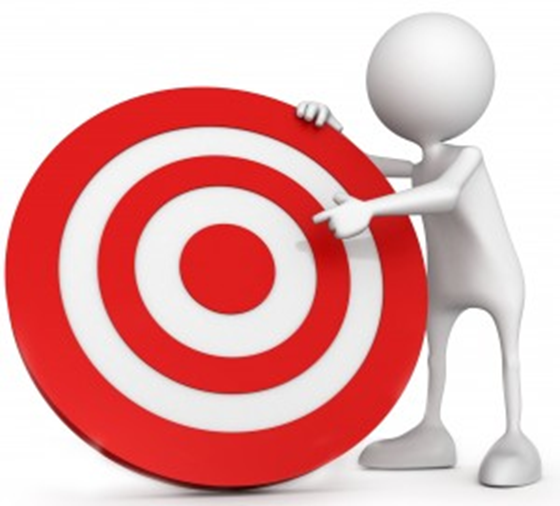 Περιφερειακό Συμβούλιο Εποπτών (ΠΕ.Σ.ΕΠ.)ΚΕΝΤΡΟ ΔΙΕΠΙΣΤΗΜΟΝΙΚΗΣ ΑΞΙΟΛΟΓΗΣΗΣ, ΣΥΜΒΟΥΛΕΥΤΙΚΗΣ & ΥΠΟΣΤΗΡΙΞΗΣ (ΚΕ.Δ.Α.Σ.Υ.)Κέντρο Εκπαίδευσης για το Περιβάλλον & την Αειφορία (Κ.Ε.ΠΕ.Α.)
ΝΟΜΟΘΕΤΙΚΟ ΠΛΑΙΣΙΟ
Ν. 4823/2021 (Φ.Ε.Κ. 136/τ. Α΄, 03-08-2021)

Ν. 4547/2018 (Φ.Ε.Κ. 102/τ. Α΄, 12-06-2018)
Περιφερειακός Επόπτης Ποιότητας							(Ν.4823/2021)
η άσκηση παιδαγωγικής εποπτείας και η επίτευξη του βέλτιστου συντονισμού, σε επίπεδο Περιφερειακής Διεύθυνσης Πρωτοβάθμιας και Δευτεροβάθμιας Εκπαίδευσης.
Επόπτης Ποιότητας της Εκπαίδευσης  								(Ν.4823/2021)
η άσκηση παιδαγωγικής εποπτείας και η επίτευξη του βέλτιστου συντονισμού, σε επίπεδο Διεύθυνσης Εκπαίδευσης, του έργου των:

α) Συμβούλων Εκπαίδευσης,
β) Υπευθύνων Πληροφορικής και Νέων Τεχνολογιών,
γ) Υπευθύνων Φυσικής Αγωγής και Σχολικού Αθλητισμού,
δ) Υπευθύνων Εργαστηριακών Κέντρων Φυσικών Επιστημών,
ε) Υπευθύνων Σχολικών Δραστηριοτήτων,
στ) Υπευθύνων Περιβαλλοντικής Εκπαίδευσης,
ζ) Υπευθύνων Αγωγής Υγείας,
η) Υπευθύνων Πολιτιστικών Θεμάτων,
θ) Υπευθύνων Σχολικού Επαγγελματικού Προσανατολισμού και ι) σχολικών μονάδων και Εργαστηριακών Κέντρων (Ε.Κ.).
Περιφερειακό Συμβούλιο Εποπτών  (1)								(Ν.4823/2021)
Περιφερειακός Επόπτης Ποιότητας της Εκπαίδευσης, ως Πρόεδρος και τους Επόπτες Ποιότητας της Εκπαίδευσης της Περιφερειακής Διεύθυνσης Πρωτοβάθμιας και Δευτεροβάθμιας Εκπαίδευσης, ως μέλη.

Το ΠΕ.Σ.ΕΠ. συγκαλείται κατά την έναρξη και λήξη του διδακτικού έτους, καθώς και τουλάχιστον μία φορά τον μήνα ή και εκτάκτως, κατόπιν πρόσκλησης του Περιφερειακού Επόπτη Ποιότητας της Εκπαίδευσης.
Περιφερειακό Συμβούλιο Εποπτών  (2)								(Ν.4823/2021)
α) ζητήματα εκπαιδευτικού σχεδιασμού, όπως η εφαρμογή προγραμμάτων σπουδών, η υλοποίηση εκπαιδευτικών δράσεων, ο προγραμματισμός δράσεων ομαλής μετάβασης, η αξιοποίηση διδακτικού υλικού,

β) θέματα στήριξης της λειτουργίας και του εκπαιδευτικού έργου των σχολικών μονάδων και Εργαστηριακών Κέντρων (Ε.Κ.),
Περιφερειακό Συμβούλιο Εποπτών  (3)								(Ν.4823/2021)
γ) διοργάνωση επιστημονικών συνεδρίων,  προώθηση της καινοτομίας και των συνεργασιών με Α.Ε.Ι.,
δ) υποστήριξη της επιμόρφωσης,
ε) συντονισμός και συνεργασία των δομών 
στ) στήριξη των στελεχών εκπαίδευσης, των εκπαιδευτικών,
ζ) στήριξη του συλλογικού προγραμματισμού και της αυτοαξιολόγησης του έργου τους.
Σύμβουλος Εκπαίδευσης  (1)
η παιδαγωγική και επιστημονική καθοδήγηση των εκπαιδευτικών και των μελών του Ε.Ε.Π. και Ε.Β.Π.,
η επιμόρφωση, η ανάπτυξη καινοτόμων πρωτοβουλιών στον χώρο της εκπαίδευσης, 
η αξιολόγηση των εκπαιδευτικών,
η συμμετοχή στη διαδικασία του συλλογικού προγραμματισμού και της αυτοαξιολόγησης του έργου της σχολικής μονάδας, 
η παρακολούθηση διδασκαλιών,
η παρουσίαση δειγματικών διδασκαλιών, 
η παρακολούθηση και υποστήριξη της λειτουργίας των σχολικών εργαστηρίων και βιβλιοθηκών, 
η διασφάλιση της ποιότητας του εκπαιδευτικού έργου.
ΚΕΝΤΡΟ ΔΙΕΠΙΣΤΗΜΟΝΙΚΗΣ ΑΞΙΟΛΟΓΗΣΗΣ ΣΥΜΒΟΥΛΕΥΤΙΚΗΣ & ΥΠΟΣΤΗΡΙΞΗΣ   (ΚΕ.Δ.Α.Σ.Υ.) (1)				(Ν.4823/2021)
Όργανα διοίκησης 

Ο Προϊστάμενος του ΚΕ.Δ.Α.Σ.Υ. είναι υπεύθυνος για τη διοικητική λειτουργία του ΚΕ.Δ.Α.Σ.Υ.. Η Ολομέλεια του ΚΕ.Δ.Α.Σ.Υ. είναι υπεύθυνη για την επιστημονική και παιδαγωγική λειτουργία του ΚΕ.Δ.Α.Σ.Υ. 
H παρακολούθηση της λειτουργίας του ανατίθεται σε ειδική επιτροπή της Π.Δ.Ε.
ΚΕΝΤΡΟ ΔΙΕΠΙΣΤΗΜΟΝΙΚΗΣ ΑΞΙΟΛΟΓΗΣΗΣ ΣΥΜΒΟΥΛΕΥΤΙΚΗΣ & ΥΠΟΣΤΗΡΙΞΗΣ   (ΚΕ.Δ.Α.Σ.Υ.)  (2)				(Ν.4823/2021)
Σκοπός των ΚΕ.Δ.Α.Σ.Υ. είναι η υποστήριξη των μαθητών, των σχολικών μονάδων και των Ε.Κ. της περιοχής αρμοδιότητάς τους για τη διασφάλιση της ισότιμης πρόσβασης όλων ανεξαιρέτως των μαθητών στην εκπαίδευση και την προάσπιση της αρμονικής ψυχοκοινωνικής τους ανάπτυξης και προόδου.
ΚΕΝΤΡΟ ΔΙΕΠΙΣΤΗΜΟΝΙΚΗΣ ΑΞΙΟΛΟΓΗΣΗΣ ΣΥΜΒΟΥΛΕΥΤΙΚΗΣ & ΥΠΟΣΤΗΡΙΞΗΣ   (ΚΕ.Δ.Α.Σ.Υ.)  (3)				(Ν.4823/2021)
α) Η αξιολόγηση των εκπαιδευτικών αναγκών ή εμποδίων στη μάθηση των μαθητών 
β) Η κατ’ αποκλειστικότητα σύνταξη εξατομικευμένων αξιολογικών εκθέσεων για τους μαθητές της περιοχής αρμοδιότητάς τους
γ) Η διατύπωση των βασικών αξόνων των Εξατομικευμένων Προγραμμάτων Εκπαίδευσης (Ε.Π.Ε.)
δ) προώθηση των αρχών της διαφοροποιημένης παιδαγωγικής
ε) Η κατ’ αποκλειστικότητα λήψη της απόφασης για αντικατάσταση των γραπτών δοκιμασιών, για τους μαθητές της δημόσιας ή της ιδιωτικής εκπαίδευσης με αναπηρία ή ειδικές εκπαιδευτικές ανάγκες, με προφορικές ή άλλης μορφής…
ΚΕΝΤΡΟ ΔΙΕΠΙΣΤΗΜΟΝΙΚΗΣ ΑΞΙΟΛΟΓΗΣΗΣ ΣΥΜΒΟΥΛΕΥΤΙΚΗΣ & ΥΠΟΣΤΗΡΙΞΗΣ   (ΚΕ.Δ.Α.Σ.Υ.)  (4)				(Ν.4823/2021)
Σχολικά Δίκτυα Εκπαιδευτικής Υποστήριξης (Σ.Δ.Ε.Υ.) Κάθε Σ.Δ.Ε.Υ. μπορεί να περιλαμβάνει έως πέντε (5) σχολικές μονάδες.


Επιτροπές Διεπιστημονικής Υποστήριξης (Ε.Δ.Υ.). Η Ε.Δ.Υ. λειτουργεί στη σχολική μονάδα, έχει ως σκοπό την ανάπτυξη συνεργατικών πρακτικών εκπαιδευτικής     αξιολόγησης των μαθητών, συμβουλευτικής και     υποστήριξης.

(Διευθυντής ή Προϊστάμενος της σχολικής μονάδας, ως Πρόεδρο, έναν εκπαιδευτικό Ε.Α.Ε. ή παράλληλης στήριξης, έναν/μία ψυχολόγο και έναν/μία κοινωνικό/ή λειτουργό).
Κέντρο Εκπαίδευσης για το Περιβάλλον & την ΑειφορΙα (Κ.Ε.ΠΕ.Α.)
Τα Κέντρα Εκπαίδευσης για το Περιβάλλον & την Αειφορία (Κ.Ε.ΠΕ.Α.) είναι η μετεξέλιξη των Κέντρων Περιβαλλοντικής Εκπαίδευσης (ΚΠΕ/ΚΕΑ).

α) την εκπόνηση και την υλοποίηση εκπαιδευτικού σχεδίου δράσης για την περιβαλλοντική εκπαίδευση, την οικολογία και την αειφόρο ανάπτυξη.

β) εκπονούν και υλοποιούν εκπαιδευτικά προγράμματα και δράσεις για μαθητές και εκπαιδευτικούς των σχολικών μονάδων. 

δ) προωθούν τη διεπιστημονική, συστημική και διαθεματική προσέγγιση της γνώσης.

ε) παράγουν εκπαιδευτικό υλικό και το διαθέτουν στις σχολικές μονάδες και την τοπική κοινότητα, σε έντυπη ή και ψηφιακή μορφή…
ΕΚΠΑΙΔΕΥΤΙΚΟΙ ΟΜΙΛΟΙ
ΠΑΙΔΑΓΩΓΙΚΟΣ ΣΥΜΒΟΥΛΟΣ / ΜΕΝΤΟΡΑΣ
ΕΝΔΟΣΧΟΛΙΚΟΣ ΣΥΝΤΟΝΙΣΤΗΣ (N. 4823/2021)
ΕΚΠΑΙΔΕΥΤΙΚΟΙ ΟΜΙΛΟΙ (1)
Προϋποθέσεις και λειτουργία ομίλων

Διευθυντές/ντριες ή οι Προϊστάμενοι/ες των δημοτικών σχολείων με δική τους πρωτοβουλία ή μετά από εισήγηση του Συλλόγου Διδασκόντων ή εκπαιδευτικού ή εκπαιδευτικών … δύνανται να αποφασίζουν τη συγκρότηση και λειτουργία εκπαιδευτικών ομίλων, μετά τη λήξη του ημερήσιου ωρολόγιου προγράμματος διδασκαλίας, κατόπιν σχετικής ενημέρωσης του Σχολικού Συμβουλίου και της οικείας δημοτικής αρχής.
ΕΚΠΑΙΔΕΥΤΙΚΟΙ ΟΜΙΛΟΙ (2)
ενδεικτικά αναφέρονται: δημιουργική απασχόληση, ελεύθερη έκφραση και ψυχαγωγία με αντικείμενα σχετιζόμενα,
μεταξύ άλλων, με τον αθλητισμό, τα ομαδικά αθλήματα,
τους παραδοσιακούς ή μοντέρνους χορούς, τη χοροκινητική έκφραση, τις εικαστικές τέχνες, τις χειροτεχνίες και κατασκευές, την εκμάθηση μουσικών οργάνων, την εκπαιδευτική ρομποτική, τα πνευματικά παιχνίδια και παζλ, τα παραδοσιακά παιχνίδια, τις επιστημονικές κατασκευές - πειράματα, τα μαθηματικά παιχνίδια, τη ρητορική τέχνη και δημιουργική γραφή, το ασφαλές και
δημιουργικό διαδίκτυο, τη διαπολιτισμική παιδεία…
ΕΚΠΑΙΔΕΥΤΙΚΟΙ ΟΜΙΛΟΙ (3)
Αριθμός μαθητών, ωράριο λειτουργίας, παρακολούθηση και συμμετοχή.
Ο ελάχιστος αριθμός μαθητών/τριών για τη λειτουργία ενός ομίλου ορίζεται στους έξι (6) και ο μέγιστος στους δώδεκα (12) (συνεχίζει να λειτουργεί εφόσον έχει τουλάχιστον πέντε (5) ενεργούς μαθητές, ή και πάνω από 12 ύστερα από τεκμηριωμένη εισήγηση…. ).

Οι όμιλοι λειτουργούν μία ή δύο φορές την εβδομάδα. Το ελάχιστο εβδομαδιαίο ωράριο λειτουργίας είναι οι δύο (2) διδακτικές ώρες και το μέγιστο οι τέσσερις (4). Επαρκής θεωρείται η λειτουργία ενός ομίλου αν πραγματοποιούνται κατ’ ελάχιστο τριάντα έξι (36) ώρες ετησίως, για τους ομίλους με δίωρη εβδομαδιαία λειτουργία, και εβδομήντα δύο (72), για τους ομίλους με τετράωρη εβδομαδιαία λειτουργία.
ΠΑΙΔΑΓΩΓΙΚΟΣ ΣΥΜΒΟΥΛΟΣ/ΜΕΝΤΟΡΑΣ (1)
Ορισμός Παιδαγωγικού Συμβούλου-Μέντορα

Εισάγεται ο θεσμός του Παιδαγωγικού Συμβούλου - Μέντορα. O ρόλος του είναι να εμπνεύσει, να προσανατολίσει και να υποστηρίξει κάθε νεοδιοριζόμενο ή πρόσφατα τοποθετημένο στη σχολική μονάδα μόνιμο ή αναπληρωτή ή ωρομίσθιο εκπαιδευτικό, με προϋπηρεσία έως πέντε (5) έτη

Έχει…άμεση συνεργασία με τον Σύμβουλο Εκπαίδευσης τόσο κατά τον προγραμματισμό όσο και κατά την εφαρμογή των δράσεων υποστήριξης που υλοποιεί.
ΠΑΙΔΑΓΩΓΙΚΟΣ ΣΥΜΒΟΥΛΟΣ/ΜΕΝΤΟΡΑΣ (2)
Καθήκοντα και αρμοδιότητες
- Συμβάλλει στη σταδιακή ενσωμάτωση του νέου συναδέλφου του στο σχολικό πλαίσιο… 
- Τον πληροφορεί και τον καθοδηγεί ως προς το διδακτικό έργο του και ειδικότερα στη διαχείριση της διδακτικής ύλης….
- Προσφέρει υποστήριξη, καθοδήγηση και εποικοδομητική ανατροφοδότηση.
- Οργανώνει σε συνεργασία τόσο με τον Σύμβουλο Παιδαγωγικής Ευθύνης, όσο και με τον εκπαιδευτικό την πραγματοποίηση τουλάχιστον τριών διδασκαλιών εντός του διδακτικού έτους, οι οποίες θα λαμβάνουν χώρα από τον: α) μέντορα με παρατηρητή τον καθοδηγούμενο εκπαιδευτικό, β) καθοδηγούμενο εκπαιδευτικό με παρατηρητή τον μέντορα και γ) από κοινού.
- Καθοδηγεί τον νέο συνάδελφό του για τον ορθό τρόπο επικοινωνίας με τους γονείς/κηδεμόνες και τους μαθητές.
ΕΝΔΟΣΧΟΛΙΚΟΣ ΣΥΝΤΟΝΙΣΤΗΣ (1)
Ορισμός Ενδοσχολικού Συντονιστή


Οι Ενδοσχολικοί Συντονιστές (Συντονιστές Τάξεων ή Συντονιστές Γνωστικών Πεδίων) είναι όργανα συντονισμού του εκπαιδευτικού έργου σε επίπεδο σχολικής μονάδας…οι οποίοι συντονίζουν και υποστηρίζουν τους εκπαιδευτικούς στο έργο τους.
Διοικητικά τελούν υπό την εποπτεία της Διεύθυνσης της σχολικής μονάδας και παιδαγωγικά βρίσκονται σε άμεση επικοινωνία και συνεργασία με τον Σύμβουλο Εκπαίδευσης παιδαγωγικής και επιστημονικής ευθύνης.
ΕΝΔΟΣΧΟΛΙΚΟΣ ΣΥΝΤΟΝΙΣΤΗΣ (2)
Καθήκοντα και αρμοδιότητες
Υποστηρίζουν και συντονίζουν τους/τις εκπαιδευτικούς ανά ομάδες τάξεων ή ανά ομάδες ειδικοτήτων σε συνεργασία με τους/τις τελευταίους/ες και με τους/τις αντίστοιχους/ες κάθε φορά Συμβούλους Εκπαίδευσης.
Παρακολουθούν και εποπτεύουν τόσο τον ετήσιο προγραμματισμό της διδακτέας ύλης όσο και τον προγραμματισμό επιμέρους ενοτήτων, σε συνεργασία με τον/την διδάσκοντα/ουσα…
Σχεδιάζουν και οργανώνουν διδασκαλίες και δράσεις με σκοπό την επαγγελματική ανάπτυξη των εκπαιδευτικών και την ανταλλαγή καλών πρακτικών σε συνεργασία τόσο με τον/την εκάστοτε Σύμβουλο Εκπαίδευσης της ειδικότητας όσο και με τον/την Παιδαγωγικό/ή Σύμβουλο-Μέντορα.
Εισηγούνται καινοτόμα εκπαιδευτικά εργαλεία διδασκαλίας και προβαίνουν στην εφαρμογή και αξιολόγησή τους, σε συνεργασία τόσο με τον/την Παιδαγωγικό/ή Σύμβουλο-Μέντορα όσο και με τον/την αντίστοιχο/η Σύμβουλο Εκπαίδευσης, αν τούτο κρίνεται εκπαιδευτικά αναγκαίο.
ΔΟΜΕΣ ΥΠΟΣΤΗΡΙΞΗΣ ΤΟΥ ΕΚΠΑΙΔΕΥΤΙΚΟΥ ΕΡΓΟΥ
Υπουργείο Παιδείας και Θρησκευμάτων & Αθλητισμού
Γενική Διεύθυνση Σπουδών ΠΕ & ΔΕ
Π.Δ.Ε.
ΠΕ.Σ.ΕΠ.
Ινστιτούτο Εκπαιδευτικής Πολιτικής
Συμβούλιο Επιλογής
ΚΕ.ΔΑ.Σ.Υ
Κ.Ε.ΠΕ.Α.
ΟΜΑΔΑ ΣΧΟΛΕΙΩΝ
ΣΧΟΛΙΚΗ ΜΟΝΑΔΑ
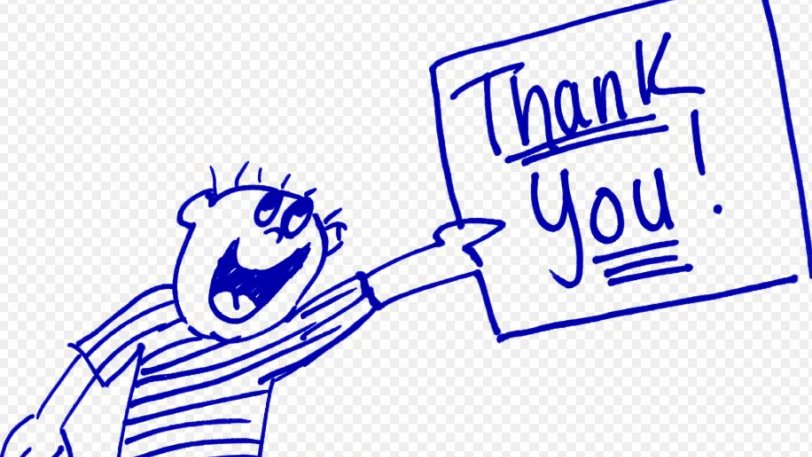 Απόστολος ΔαρόπουλοςΔρ Κοινωνιολογίας της Εκπαίδευσης, Μ.Εd.Σύμβουλος Εκπαίδευσης ΠΕ 70apdaro@uth.gr 
https://apdaro.blogspot.com/